Finanční gramotnost a ochrana spotřebitele 4
Petr Čechák
KMDM, PedF UK
Dnešní plán
Úvěry – základní pojmy, úročení
 Druhy úvěrů
 Úvěry – etické aspekty
 Oddlužení
Několik údajů úvodem… (z webu EKČR)
Úvěry: základní pojmy
Základní pojmy
Úročení
jednoduché úročení - způsob úročení, při kterém se úrok na konci každého úrokovacího období počítá z jistiny, typické pro krátkodobé nebankovní úvěry
složené úročení – viz spoření a finanční plánování 
anuitní splátka – typická pro bankovní úvěry s délkou trvání delší než rok, splátka je stále stejně vysoká, zahrnuje v sobě jak jistinu, tak úrok (jen se liší jejich vzájemný poměr, na počátku zejména úroky, později více jistina)
V = jistina (výše úvěru)
i = úroková sazba
n = počet let splácení
s = roční anuitní splátka
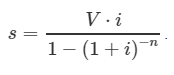 Běžné úvěrové produkty
Hypotéka (spotřebitelský úvěr na bydlení)
Úkol 1:
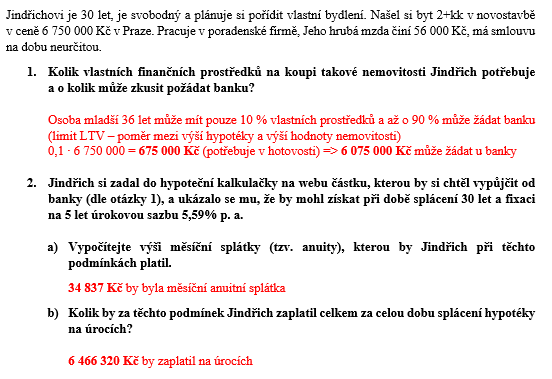 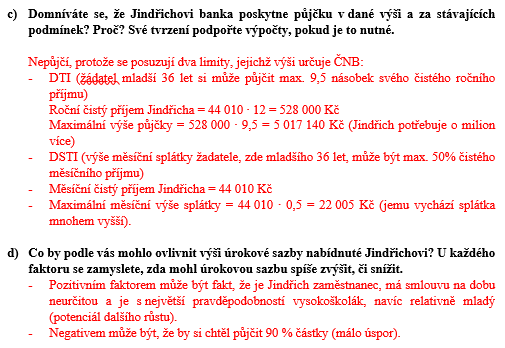 Ukazatel DTI je v tuto chvíli nepovinný (ČNB deaktivovala jeho horní hranici)
Ukazatel DSTI je v tuto chvíli nepovinný (ČNB deaktivovala jeho horní hranici)
Pozn.: Úroky z hypotéky lze odečíst z daňového základu.
Americká hypotéka
spotřebitelský úvěr na vyšší částku (nad milion Kč)
 Ručí se nemovitostí jako u běžné hypotéky, ovšem na rozdíl od běžné hypotéky není určen výhradně na koupi nemovitosti či pozemku, stavbu či rekonstrukci.
 Používá se například na zaplacení nákladů na studia v zahraničí apod.
Spotřebitelský úvěr jiný než na bydlení
Úkol 2: Krátkodobá půjčka
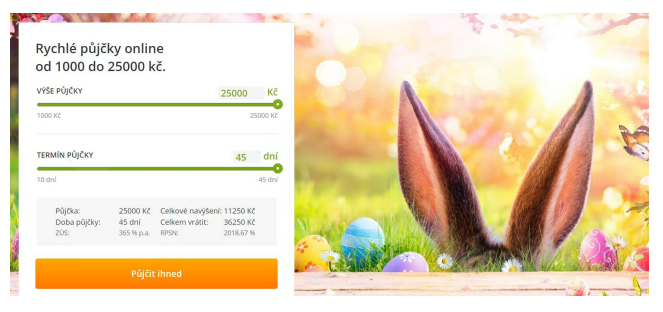 Pozor také na to, zda je úroková sazba uvedena: 
p.a. (za rok)
p.m. (za měsíc)
p. w. (za týden)

Pozor na „příliš jednoduché sjednání půjčky“!
Kontokorentní úvěr
Úvěr sjednaný k běžnému bankovnímu účtu – možnost jít „do mínusu“ na běžném účtu
 Může posloužit ke krátkodobému pokrytí nedostatku finančních prostředků (pojistka pro případ krize, neměla by nahrazovat spoření).
 Pozor, zpravidla poměrně vysoká úroková sazba.
Kreditní karta
Úvěr vedený na specifickém úvěrovém účtu, u něhož se předpokládá, že jej budete využívat zejména na koupi spotřebního zboží či služeb (platit kreditní kartou – bankovní převod bývá zpoplatněn).
 Každý měsíc je nutné splatit alespoň minimální částku (zpravidla 5%).
 Existuje bezúročné období, které si zákazník může vybrat (kdy je možnost prostředky na kreditní kartě využít, aniž by bylo nutné platit úrok).
 Úroková sazba vysoká, při dobrém využívání nemusí jít o drahé financování (např. při využití bezúročného období).
 Opět určeno spíše ke krátkodobému financování.
Etické aspekty
Etické aspekty půjček
Myslíte si, že spolu nějak souvisí úvěry a inflace?

Myslíte si, že banky vydělávají zejména na hypotékách vysoké částky? Tedy na tom, co všichni potřebují?

Myslíte si, že je vhodné brát si úvěr na vánoční dárky či dovolenou? Na co je vlastně vhodné si půjčit?

Myslíte si, že banky vhánějí své dlužníky do dluhové spirály?
Oddlužení
Oddlužení – právní úprava a pojmy
Řídí se insolvenčním zákonem (182/2006 Sb.).
 Oddlužení je specifickým případem řešení insolvence.
 Insolvenčním řízením je soudní řízení, jehož předmětem je dlužníkův úpadek nebo hrozící úpadek a způsob jeho řešení. Insolvenční soudy jsou zřízeny při krajských soudech – rozhodují v insolvenčním řízení, určují insolvenčního správce.
 Podstatou oddlužení je, že dlužník je povinen splatit pouze část těch svých závazků, které jsou do insolvenčního řízení přihlášeny. Pokud je splatí, není možné nárokovat na něm žádné další plnění. 
 Do insolvenčního řízení je třeba své pohledávky přihlásit, a to ve lhůtě stanovené a vyhlášené insolvenčním soudem (insolvenční rejstřík nalezneme na adrese www.justice.cz). Přihlášení věřitelé pak tvoří schůzi věřitelů, a pokud je jejich více než 50, schůze věřitelů ještě ustanovuje menší věřitelský výbor, které zastupují věřitele v insolvenčním řízení, které vede soudem stanovený insolvenční správce a soud pravidelně informuje o postupu.
Argumenty pro oddlužení
Naděje pro dlužníky… 


 Naděje pro věřitele…
Podmínky úpadku a oddlužení
Úpadek nastane, pokud je insolvenčnímu soudu v insolvenčním návrhu prokázáno, že:
má dlužník více věřitelů,
závazky vůči nim jsou po splatnosti alespoň 30 dnů,
závazky není schopen plnit (např. tehdy, pokud po splatnosti déle než tři měsíce, nebo pokud zastaveny platby u podstatné části závazků).

Insolvenční soud může rozhodnout o povolení oddlužení, pokud:
je návrh na řešení oddlužením podán spolu s insolvenčním návrhem  (podává zpravidla notář, advokát, exekutor či insolvenční správce);
a tento návrh obsahuje informace o dlužníkovi (a osobě oprávněné za něj jednat), údaje o příjmech dlužníka v posledních 12 měsících a plánovaných příjmech v následujících 12 měsících, návrh způsobu oddlužení;
není sledován nepoctivý úmysl. 

Pokud nemůže soud rozhodnout o oddlužení, pak prohlásí na dlužníka konkurz (nezanikají dluhy dlužníka ani po skončení konkurzu).
Možné způsoby oddlužení
Zpeněžení majetkové podstaty – dlužníkův majetek je použit na umoření všech do insolvenčního řízení přihlášených pohledávek, příp. jejich části. 
Plnění splátkového kalendáře – dlužník splácí ze svých příjmů postupně závazky přihlášené do insolvenčního řízení.
závazky splaceny zcela.
60 % ve 3 letech.
30 % v 5 letech (nebo méně, pokud vynaložil veškeré úsilí...) 
Tyto možnosti lze i kombinovat. 
Pro splnění oddlužení je třeba plnit další povinnosti (zejména vynaložit veškeré úsilí k uspokojení pohledávek svých věřitelů). 
Soud rozhodne o splnění oddlužení na základě zprávy insolvenčního správce.
Úkol 3
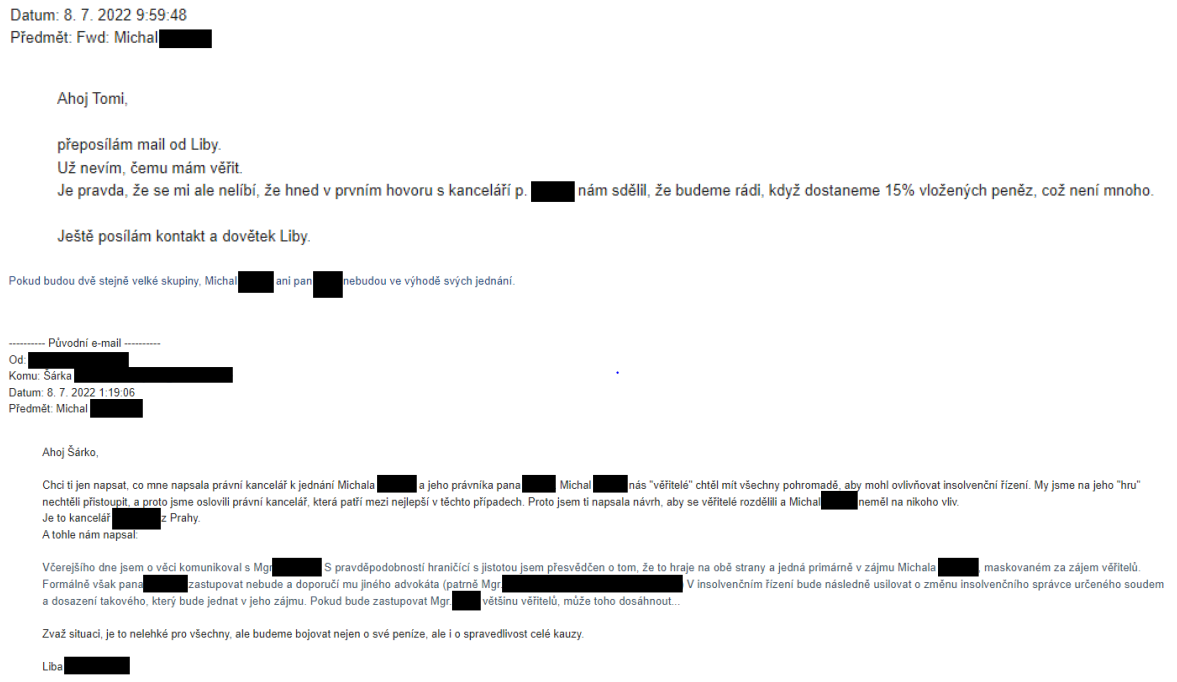 Podle všeho advokát předpokládá menší plnění, než jaké bylo až do nedávné doby u oddlužení požadováno. 

Na druhou stranu věřitelé mají nejspíš nereálná očekávání ohledně částky, kterou mohou získat (stačí si spočítat, kolik by musel dlužník Michal platit měsíčně i při oddlužení).

Navíc je zde jasné nepochopení role věřitelů (domnívají se, že je může advokát podvést, ačkoli je pouze zastupuje na základě jejich vůle a dle jejich pokynů).
Děkuji vám za pozornost
Dotazy?